Rekcja miejscownikowa w poradniku właściwych użyć syntaktycznych dla Ukraińców (cz. 1)
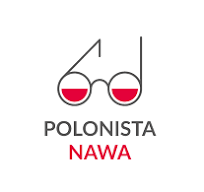 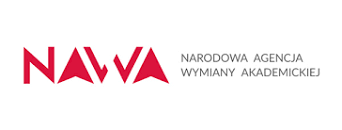 Ałła Krawczuk,
Narodowy Uniwersytet Lwowski 
im. Iwana Franki, 
Uniwersytet Mikołaja Kopernika w Toruniu
Projekt badawczo-dydaktyczny
„Wzajemny transfer „językoznawstwo – glottodydaktyka”: współczesne problemy normatywne składni w języku ogólnopolskim i w polszczyźnie użytkowników z pierwszym językiem ukraińskim”, finansowany przez Narodową Agencję  Wymiany Akademickiej w ramach 
    Programu POLONISTA
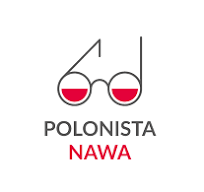 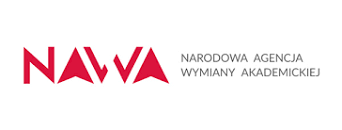 Kompendium językoznawczo-dydaktyczne pt.
	„Właściwe użycia składniowe polszczyzny. 
	Poradnik z ćwiczeniami nie tylko dla Ukraińców”
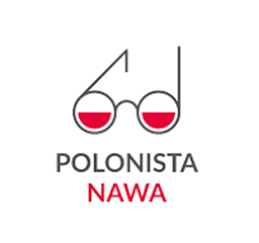 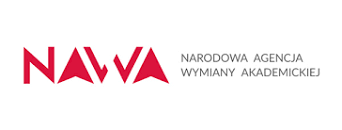 Rekcja miejscownikowa
Tytuł podrozdziału:
„Zanurzać w wodzie czy zanurzać w wodę? Rekcja miejscownikowa”
Struktura rozdziału:
Przykłady odmiennej rekcji w języku polskim i ukraińskim (systematyzacja wg przypadków, w których, zamiast miejscownika, występują odstępstwa od normy w polszczyźnie Ukraińców)
Dodatkowe komentarze (osobliwości niektórych poszczególnych przykładów, wariantywność, uwagi o zmianach normatywnych)
Ćwiczenia
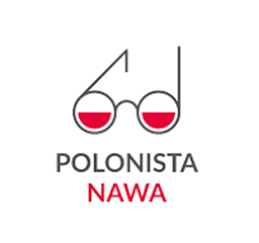 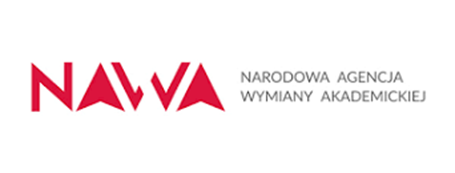 Ukraińskie odpowiedniki w formie BIERNIKA:

zakochać się w kim (w tym mężczyźnie), w czym (w miejscowym klimacie) – закохатися в кого (в цього чоловіка), у що (в місцевий клімат),
polegać na kim (na przyjacielu) – покладатися на кого (на друга),
wzorować się na kim (na idolu), na czym (na poprzednim ćwiczeniu) – наслідувати кого (кумира) / брати приклад з кого (кумира), брати за приклад що (попередню вправу),
robić, wywierać wrażenie na kim (na słuchaczach) – справляти враження на кого (на слухачів),
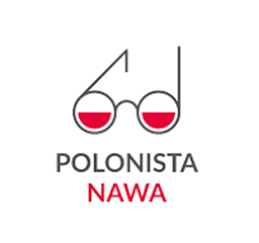 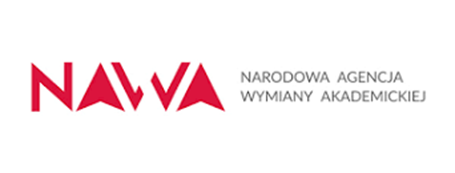 stawiać na czym (półce) – ставити на що (на полицю),
stawać na czym (na podłodze) – ставати на що (на підлогу),
siadać na czym (na krześle) – сідати на що (на стілець),
pogrążać się w czym (w mroku) – занурюватися в що (у морок),
zanurzać się w czym (w wodzie) – занурюватися в що (у воду), ?ale i у чому (у воді),
kłaść się na czym (na trawie), kłaść na czym (na stole) – лягати на що (на траву), класти на що (на стіл), ?ale i лягати на чому (на траві), класти на чому (на столі),
wieszać na czym (na wieszaku) – вішати на що (на вішак), ?ale i на чому (на вішаку),
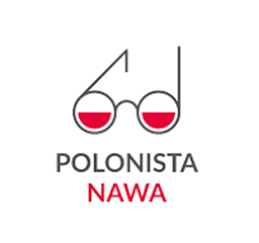 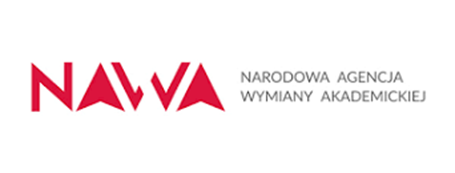 zakopać się w czym (w piasku) – закопатися в що (у пісок),
zagłębiać się w czym (w literaturze) – заглиблюватися в що (в літературу),
zapisywać w czym (w zeszycie) – записувати в що (у зошит), ?ale i у чому (в зошиті), 
śpiewać / grać, śpiew / gra przy czym (przy akompaniamencie fortepianu) – співати / грати, спів / гра під що (під акомпанемент фортепіано).
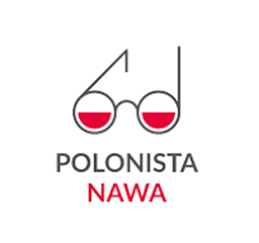 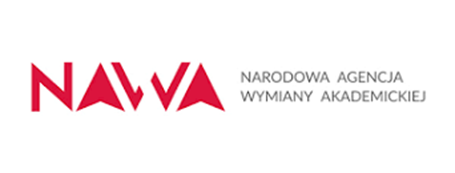 (w czym) w godzinach – (у що) у години
(w czym) w czasach – (у що) у часи 
(w czym, ) w porze nocnej – (у що) в нічну пору
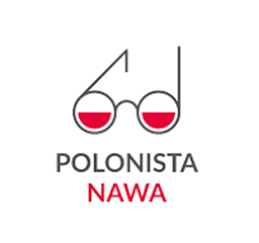 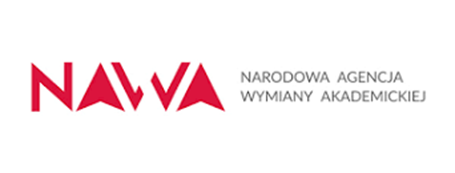 •	DOPEŁNIACZ: 
wymuszać na kim (na petencie) – вимагати від кого (від відвідувача),
spodziewać się po kim (po oszuście), po czym (po nowej wersji oprogramowania) – очікувати, чекати, сподіватися від кого (від шахрая), від чого (від нової версії програми),
wizyta w czym (w Kijowie) – візит до чого (до Києва) 

•	NARZĘDNIK: 
zaczytywać się w czym (w kryminałach) – зачитуватися чим (детективами).

•	CELOWNIK:
mścić się na kim (na wrogu) – мститися кому (ворогу).
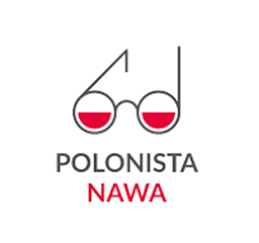 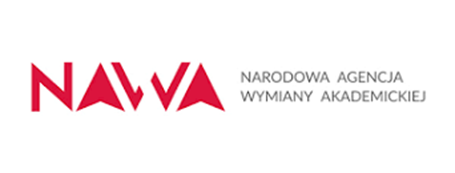 Miejscownik, ale różne przyimki
przekonywać o czym (o słuszności tez) – переконувати в чому (у слушності тез)
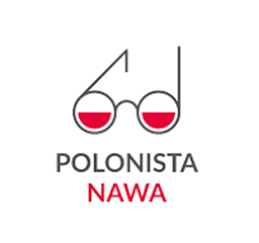 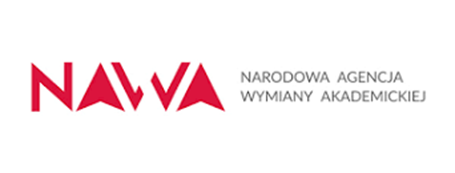 Dodatkowe komentarze
Wyraz o tej samej formie może mieć inne wymagania rekcyjne w zależności od znaczenia
opierać się na kulach
opierać się na faktach
opierać się o ścianę

W zakresie użyć typu opierać się na faktach obserwuje się we współczesnej polszczyźnie zmianę schematu na opiera się o co (o fakty).
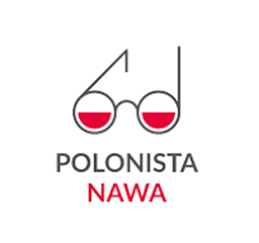 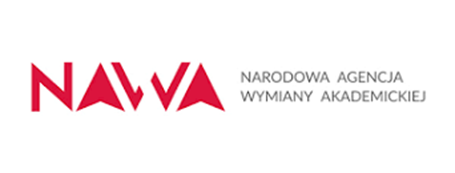 Różną rekcję mają czasowniki o odmiennych przedrostkach, na przykład: 
	położyć na czym (na stole), ale wyłożyć na co (na stół),
	odłożyć na co (na stół);

	stawiać na czym (na półce), ale 	odstawiać na co (na półkę).
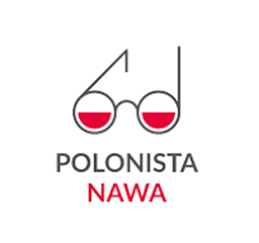 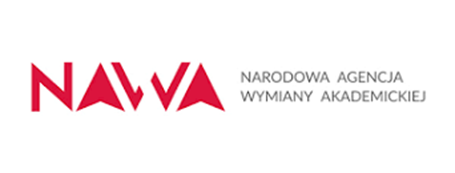 Rekcja wymienna:
położyć na czym (na talerzu) i na co (na talerz)
położyć na czym (na grobie) i na co (na grób)
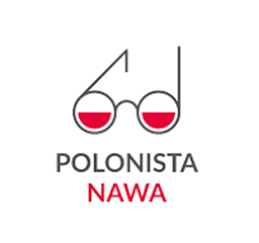 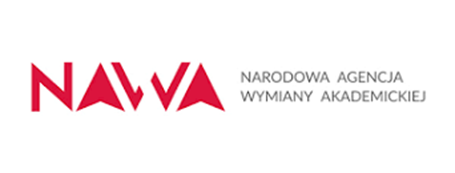 Wątpliwości normatywne
budzić w kim (w ludziach),  w czym (w umysłach)
budzić coś w człowieku, w dziecku, w kolegach, w ludziach, w nas, w sercach, w społeczeństwie

WSJP: (w KIM | !?u KOGO)
 budzić coś !?u ludzi, !?u przeciwników, !?u rozmówców, !?u słuchaczy
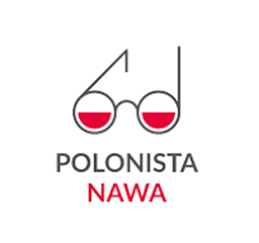 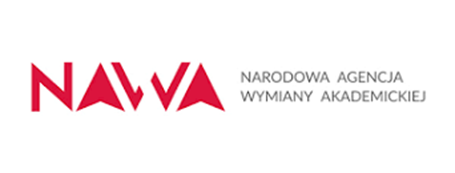 Ćwiczenia
Proszę podkreślić wszystkie użycia słów, zależnych składniowo od czasownika zakochać się. Następnie proszę wypisać inne przykłady rekcji (nie tylko miejscownikowej), które mogłyby być odmienne w odpowiednikach ukraińskich, w tym przykłady odmiennych przyimków przy tej samej rekcji czasowników w obu językach. Proszę podać te wszystkie odpowiedniki ukraińskie.

	Przykład: Zakochałam się w tym, co miłość robi z ludźmi.
	Nie zwracali uwagi – не звертали увагу (ale i не звертали уваги).
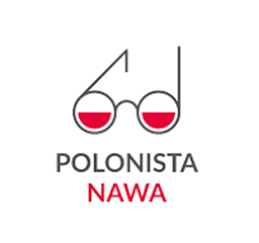 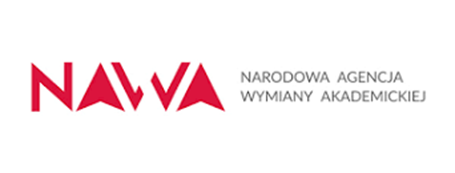 Zakochałam się w tym, co miłość robi z ludźmi. W tym, że słyszą coraz więcej dźwięków, na które wcześniej nie zwracali uwagi. W tym, że kolory wydają im się nieco jaśniejsze niż zwykle. W tym, jak zapach może przywołać fajne wspomnienia […]
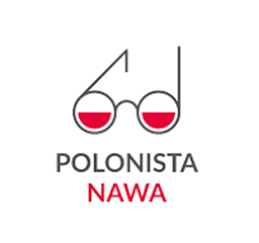 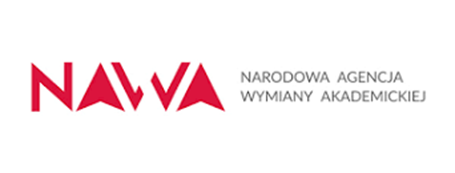 Klucz: nie zwracali uwagi – не звертали увагу (ale i: не звертали уваги); wydają się jaśniejsze – здаються яснішими; chęć walki o siebie i innych – бажання боротися (боротьби) за себе та інших; nie mam na myśli samych kolorowych i przyjemnych rzeczy – я не маю на думці самі лишень кольорові і приємні речі (ale i: я не маю на думці самих лишень кольорових і приємних речей); nie należało do nich – не належало їм; nigdy byśmy się po sobie nie spodziewali – ніколи б від себе не сподівалися (не очікували); pomimo zbudowanych murów – незважаючи на збудовані мури; zbudowane przez nas – збудовані нами; zanurzamy się w niej – занурюємося в неї; biorąc pod uwagę – беручи до уваги.
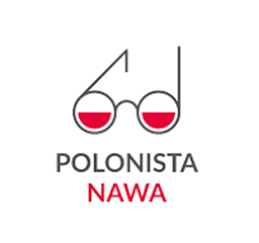 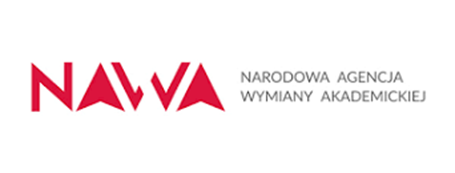 Proszę użyć wyrazów, zależnych od czasowników zakochać się, kochać się i pokochać, kochać w odpowiednim przypadku. 

Przykład: Zakochałem się do szaleństwa (urocza dziewczyna) _______________________, ona również (ja) _______________ pokochała. – Zakochałem się do szaleństwa w uroczej dziewczynie, ona również mnie pokochała.
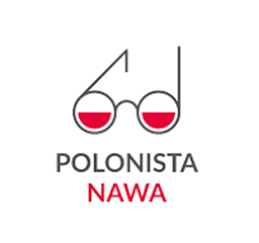 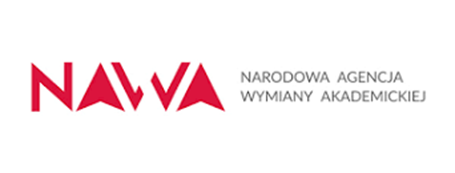 Po obejrzeniu filmu zakochałam się (aktor) _______________, który zagrał rolę główną.
Syn bardzo pokochał (Maria) ____________, mamy nadzieję, że się pobiorą. 
Moja siostra jest szaleńczo zakochana  (kwiaty) ________________ .
Jola jest tak piękna, że nie można (ona) ________________ się nie zakochać.
Mój brat kocha się (konie) ________________ .
Kocha się (kolor zielony) _____________________ i kolor ten przeważa w jej strojach.
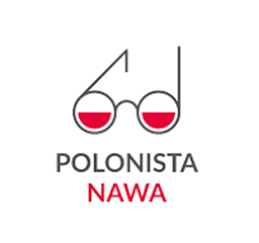 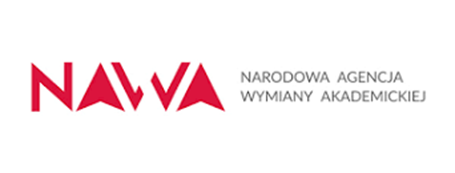 Na ulotce widnieje napis: „Oleje do twarzy: Twoja skóra (one) _________ pokocha!”
Czasem łatwiej jest zakochać się (wszechświat) ___________ niż pokochać (siebie) _____________ .
 Od razu zakochałam się (obrazy) __________________ tego malarza.
 Po tej wycieczce zakochałem się (budowle starożytne) ________________________________ .
 Córka kocha się (książki) ______________ i cieszy mnie to.
 Ależ nie możesz być na tyle zakochany (siebie) _______________ !
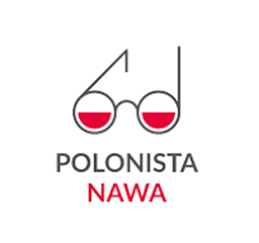 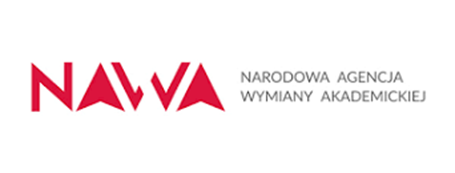 Proszę przekształcić zdania według przykładu.
Przykład: przyjechać do Torunia – wizyta w Toruniu.
 
pojechać do Lwowa – wizyta __________________ .
przyjść do lekarza – wizyta __________________ .
przyjazd do Włoch – wizyta __________________ .
wyjechać do Niemiec – wizyta __________________ .
przybyć do Białego Domu – wizyta __________________ .
iść do logopedy – wizyta __________________ . […]
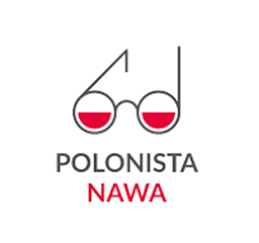 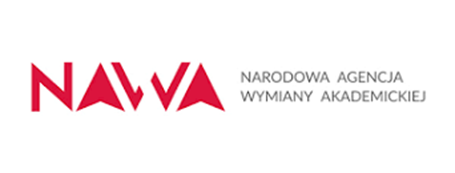 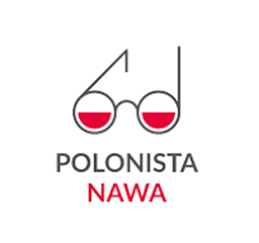 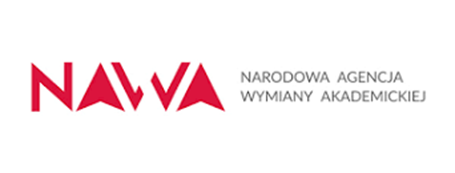 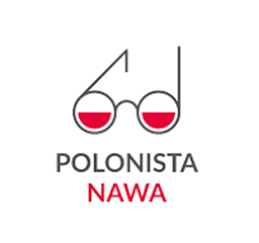 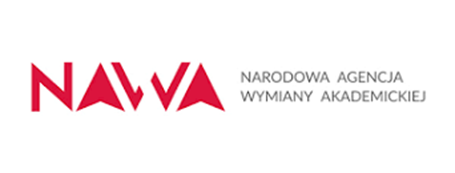 Proszę właściwie użyć struktur z czasownikiem opierać się w różnych znaczeniach.
Przykład: W referacie opieram się (materiały) ______________ ankiety przeprowadzonej w ubiegłym roku. – W referacie opieram się na materiałach ankiety przeprowadzonej w ubiegłym roku.

Chłopak był ponury, stał, opierając się (ściana) _______________ i patrząc w dół.
Dach budynku opierał się (drewniane bale) _____________________ .
Jako trener personalny opiera się (własne doświadczenie) _______________________ .
 […]
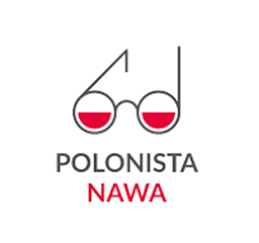 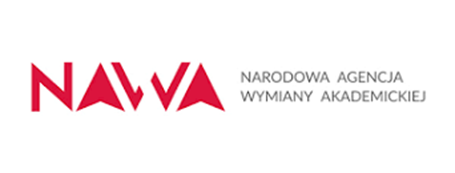 Proszę określić przypadek podkreślonych słów. Zdania z podkreślonymi zaimkami osobowymi proszę przekształcić na zdania z rzeczownikami.
Przykład: Ona chyba się w mnie zakochała. – Miejscownik. – Ona chyba się w Pawle zakochała.
 
Polegam na was, pamiętajcie.
Nie chciałbym zamienić się na takich jak wy.
Słowa te wywarły duże wrażenie na obecnych.
Chciałabym się wzorować tylko na utalentowanych i pracowitych.
Epidemia wymusza na nich prowadzenie zajęć online. […]
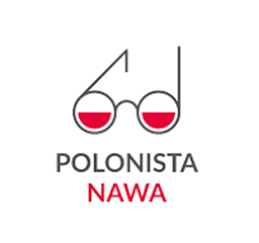 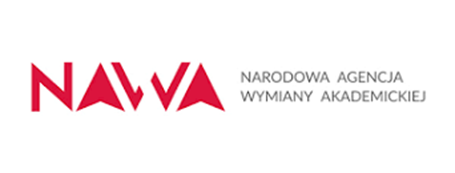 Proszę dopasować konteksty do wyrazu: powiesić
Przykład: powiesić marynarkę na krześle.
 
powiesić  (co): marynarka, firanki, suknia, pranie, szafki, ogłoszenie, plakaty, żyrandol, bombki. 
 powiesić na: haki, wieszak, ściana, choinka, tablica, sufit, sznurek, okno, krzesło.
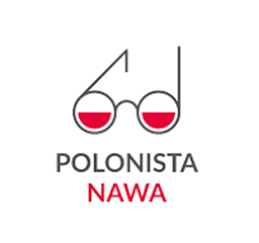 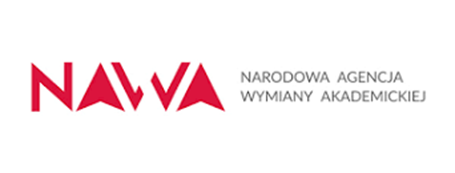 Proszę ułożyć kilka zdań, w których by pojawił się leksem pogrążać (się) w czym razem z zależnymi od niego rzeczownikami w obu, podanych dalej, znaczeniach. Proszę przetłumaczyć zdania na język ukraiński i porównać schematy rekcyjne w obu językach.
Przykład: Pogrążona w lekturze, nie usłyszałam, jak do pokoju weszła mama. – Поринувши в читання, я не почула, як у кімнату ввійшла мама.

1)   ‘zaczynać znajdować się w określonej sytuacji lub stanie (lektura, rozmyślania modlitwa, zaduma, milczenie, cisza, rozpacz, smutek, depresja, mrok, ruina, chaos, kryzys, nędza)
2) ‘zanurzać się w określonej substancji’ (fale, morze, woda, rzeka, kałuża)
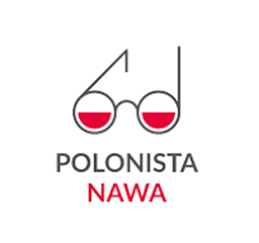 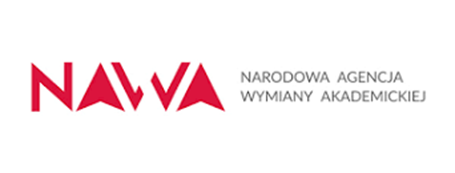 Proszę użyć form miejscownikowych lub biernikowych w kontekście czasowników położyć (się), wyłożyć, odłożyć.
Przykład: Położył (stół) ___________ pocztówki. – Położył na stole pocztówki.

Kobieta położyła torebkę na (siedzenie) ___________ obok siebie.
Ojciec odłożył gazetę na (biurko) ___________ i pilnie mi się przyjrzał.
Mężczyzna wyłożył na (stół) ___________ stare zdjęcia. 
Po chwili odłożyłem książkę na (półka) ___________ .
Wszystko, co miał, położył na (ołtarz) ____________ Ojczyzny. […]
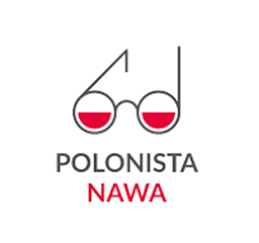 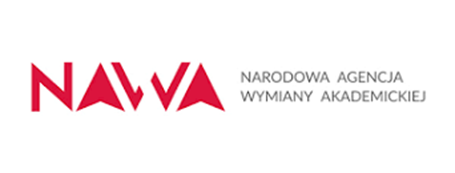 Proszę podkreślić w tekście czasowniki wraz z zależnymi od nich wyrazami, które realizują odmienną rekcję od odpowiedników ukraińskich. Proszę przetłumaczyć tekst na język ukraiński.
Po Tomku wszystkiego można było się spodziewać. Podobno dokonał kradzieży co najmniej trzech samochodów, za które wymuszał okupy. Mówił, że skorumpowany policjant wywierał na nim nacisk, że wymuszał na nim złożenie fałszywych wyjaśnień. Nie wierzę Tomkowi. Zawsze czułam, że nie można na nim polegać. A poza tym, opierając się na wcześniejszym swoim doświadczeniu, powiem, że nie budzi teraz we mnie poczucia litości. Liczę na to, ze i w siostrze nie budzi współczucia, mimo że kiedyś była w nim zakochana. Mam nadzieję, że nie będzie się zanurzała w romantycznych wspomnieniach. A on chyba zostanie zamknięty w więzieniu. I może tam znajdzie czas, żeby pogrąży się w refleksjach o życiu i relacjach z ludźmi. I przyznam, że zupełnie już mi się odechciało na nim mścić.
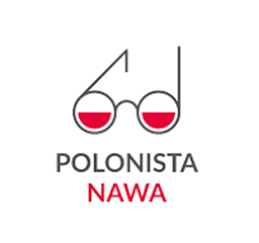 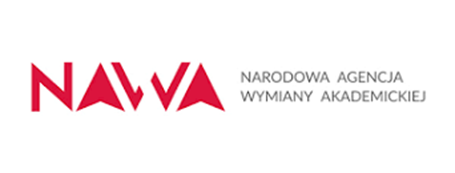 Proszę napisać krótki tekst rozwijający myśl zawartą w poniższym zdaniu, używając czasowników zakochać się, uciekać, polegać, wzorować się, wywierać (presję), opierać się, wymuszać, spodziewać się, kłaść się, stawiać, wieszać, zagłębiać się albo też innych wyrazów o rekcji odmiennej niż w języku ukraińskim.

Każde dziecko zanurza się w swojej rodzinie jak w zupie i powoli nasiąka tym, co je otacza: wrzaskiem, lękiem, ciągłym biegiem donikąd lub spokojem, bajkami, czułością, wspólnymi zabawami…
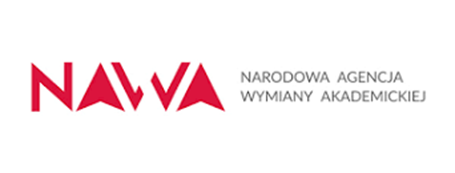 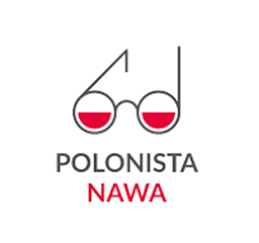 Proszę przetłumaczyć tekst na język polski. 
Przykład: Dzisiaj po pracy nie idę do domu. – Сьогодні після роботи я не йду додому.

Сьогодні після роботи я не йду додому. Сідаю в автобусі їду за місто. Проходжу в стайню ще до заходу сонця. Виходжу назовні, коні йдуть за мною. Я сідаю на стільчик. Коні колом оточують мене. Один легенько доторкається носом до моєї руки. Інший кладе голову мені на плече. Я занурюю руку в мішечок з морквою і яблуками. Мої улюбленці терпляче чекають смаколики. Я вже раніше передчував, що від сьогоднішнього вечора можна сподіватися тільки добрих емоцій. Я дуже люблю (kocham się) такі миті. Занурююся (pogrążam się) тоді в погідні думки. Вкотре переконуюся в тому, що коні – це моє щастя, це невід’ємна частина мого життя.
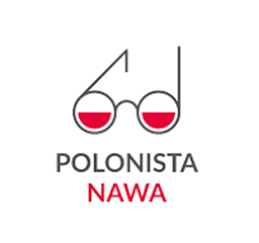 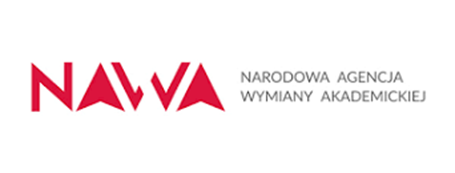 Proszę ułożyć tekst na dowolny temat i w dowolnym gatunku, w którym użyto by jak największej liczby czasowników i innych wyrazów o rekcji miejscownikowej, których odpowiedniki ukraińskie rządzą innym przypadkiem niż miejscownik.
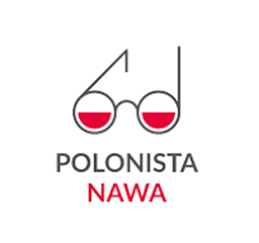 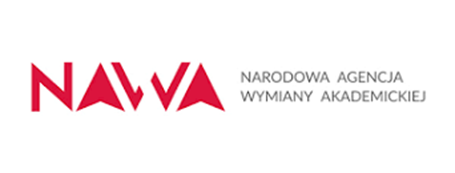 Dziękuję za uwagę
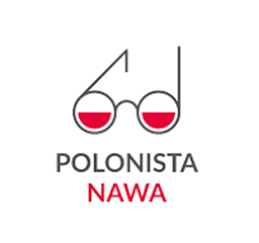 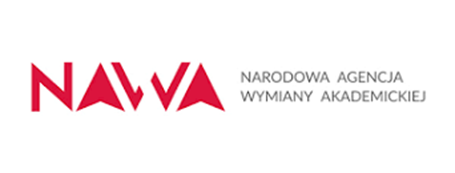